LENGUAJE DE 
CONSULTA 
ESTRUCTURADO
COMPONENTES DEL LENGUAJE DE CONSULTA ESTRUCTURADO
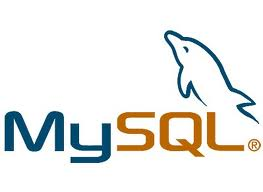 ESTRUCTURA DE UNA BASE DE DATOS
El lenguaje más habitual para construir las consultas a bases de datos relacionales es SQL, Structured Query Language o Lenguaje Estructurado de Consultas, un estándar implementado por los principales motores o sistemas de gestión de bases de datos relacionales.

Este lenguaje nos permite realizar consultas a nuestras bases de datos para mostrar, insertar, actualizar y borrar datos.
¿Qué es SQL?
Lenguaje de consulta estructurado (SQL: Structured Query Languague) .
Es un lenguaje de base de datos normalizado.
Utilizado para consultar, modificar o eliminar datos en una Base de Datos.
COMPONENTES DEL SQL
Esta compuesto por:
Los comandos
Las cláusulas
Los operadores
Funciones de agregados
COMANDOS
DDL: Que permite crear y definir nuevas bases de datos, campos e índices.
DML: Que permiten generar consultas para ordenar, recuperar, filtrar y extraer datos.
DCL: Protección de los datos, tablas y restricción en el acceso.
COMANDOS LENGUAJE DE DEFINICIÓN DE DATOS (DDL)
COMANDOS LENGUAJE DE MANIPULACIÓN DE DATOS (DML)
COMANDOS LENGUAJE DE CONTROL DE DATOS (DCL)
COMANDOS LENGUAJE DE CONTROL DE TRANSACCION (TCL)
SQL proporciona comandos para gestionar cada transacción siguiente:
CLÁUSULA
OPERADORES
OPERADORES LÓGICOS
OPERADORES DE COMPARACIÓN
FUNCIONES DE AGREGADOS
Se usan dentro de una cláusula SELECT en grupos de registros para devolver un único valor que se aplica a un grupo de registros.
FUNCIONES DE AGREGADOS
Orden de Ejecución de los Comandos
Dada una sentencia SQL de selección que incluye todas las posibles clausulas, el orden de ejecución de las mismas es el Siguiente:
Clausula FROM
Clausula WHERE
Cláusula GROUP BY
Cláusula HAVING
Cláusula SELECT
Cláusula ORDEN BY
Consulta básica
SELECT A
FROM B

Donde A son los datos que requiero (columnas)  y B es de donde obtengo esos datos.
Ejemplo
SELECT  nombre, apellidos, edad
FROM  estudiantes
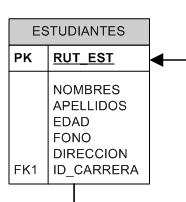 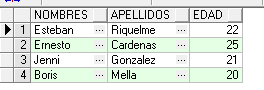 WHERE
A veces NO se necesitan obtener datos tan generales, y es cuando se aplican filtros, con la clausula WHERE.

			SELECT   A
			FROM   B 
			WHERE   C

Donde C, es una o más condiciones.
Ejemplo
SELECT  nombres, apellidos, edad
FROM  estudiantes
WHERE  edad > 21
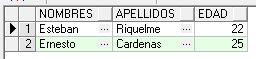 Alias
Los alias son un nombre de asignación que se le dan a los recursos, en este caso las tablas.
Luego se pueden llamar a sus atributos desde ese alias, continuados con un punto (“.”) .
Ejemplo
SELECT  c.nombres, f.nombres
FROM  campus c, funcionarios f 
WHERE  c.id_campus = f.id_campus
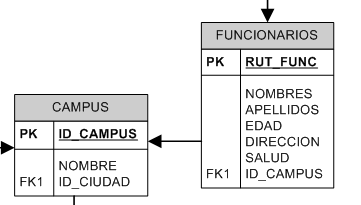 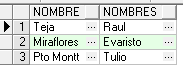 Alias 2
Es posible dar un alias (nombre) al titulo de las columnas de una tabla, que no es el mismo que posee en la Base de Datos.
Ejemplo sin Alias:
	Select  l.titulo, l.agno
	From  libros l
Ejemplo con Alias
Select l.titulo, l.agno As AÑO
From libros l
GROUP BY
La cláusula GROUP BY se usa para generar valores de agregado para cada fila del conjunto de resultados. Cuando se usan sin una cláusula GROUP BY, las funciones de agregado sólo devuelven un valor de agregado para una instrucción SELECT.
Ejemplo:

SELECT nombre_columna1, nombre_columna2
FROM nombre_tabla
GROUP BY nombre_columna1
GROUP BY: Ejemplo
tienda_info
RESULTADO
Valdivia		1800
Temuco		250
Osorno		700
CONSULTA
SELECT nombre_tienda, SUM(ventas)FROM tienda_infoGROUP BY nombre_tienda
HAVING
Especifica una condición de búsqueda para un grupo o agregado. HAVING sólo se puede utilizar con la instrucción SELECT. Normalmente, HAVING se utiliza en una cláusula GROUP BY. Cuando no se utiliza GROUP BY, HAVING se comporta como una cláusula WHERE.
Ejemplo:

SELECT nombre_columna1, SUM(nombre_columna2)
FROM nombre_tabla
[ GROUP BY nombre_columna1 ]
HAVING (condición de función aritmética)
HAVING: Ejemplo
tienda_info
CONSULTA
SELECT nombre_tienda, SUM(ventas)FROM tienda_info
GROUP BY nombre_tiendaHAVING SUM(ventas) > 1500
RESULTADO
Valdivia		1800
ORDER BY
Especifica el orden utilizado en las columnas devueltas en una instrucción SELECT. La cláusula ORDER BY no es válida en vistas, funciones insertadas, tablas derivadas ni subconsultas.
Ejemplo:

SELECT nombre_columna1, nombre_columna2
FROM nombre_tabla
[ WHERE condicion]
ORDER BY nombre_columna1 [ASC, DESC]
ORDER BY: Ejemplo
tienda_info
RESULTADO
Valdivia		1500	05-jan-2010
Osorno		700	08-jan-2010
Valdivia		300	08-jan-2010
Temuco		250	07-jan-2010
CONSULTA
SELECT nombre_tienda, ventas, fechaFROM tienda_infoORDER BY ventas DESC
OPERADORES LOGICOS(AND-OR)
OPERADORES LOGICOS: Ejemplo AND
tienda_info
CONSULTA
SELECT *
FROM tienda_info
WHERE ventas > 500
AND nombre_tienda = ‘Valdivia’
RESULTADO
Valdivia		1500	05-jan-2010
OPERADORES LOGICOS: Ejemplo OR
tienda_info
CONSULTA
SELECT *
FROM tienda_info
WHERE ventas > 500
OR nombre_tienda = ‘Valdivia’
RESULTADO
Valdivia		1500	05-jan-2010
Valdivia		300	08-jan-2010
Osorno		700	08-jan-2010
Modelo de Datos
Para este laboratorio usaremos la Base de Datos Biblioteca.

Para ello use la imagen que se encuentra en siveduc, “Biblioteca.png” y cargue el archivo “Biblioteca.sql” en PLSQL como se enseño en la clase anterior.
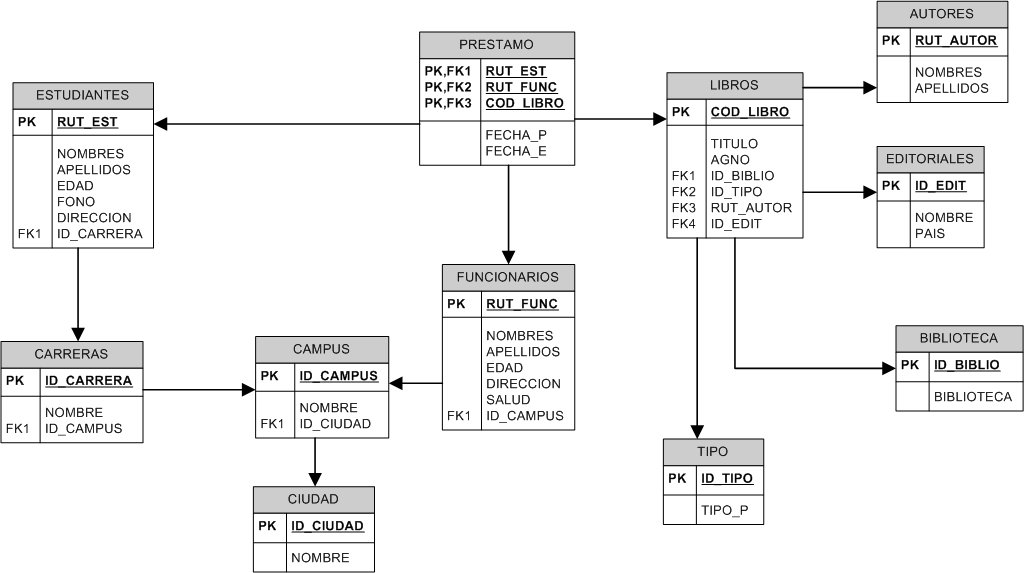 EJEMPLOS 1
Ingrese a la BBDD, y ejecute la siguiente instrucción:
	create table CAMIONES(  COD_CAMION INTEGER not null,  MARCA      VARCHAR2(150),  MODELO     VARCHAR2(300),  ANNO       NUMBER,  PESO_CARGA INTEGER,  PATENTE    VARCHAR2(300))
Ahora ejecute la siguiente instrucción:
		alter table CAMIONES 	add constraint PK_CAMIONES primary key (COD_CAMION);
Y ahora ejecute la siguiente instrucción:
    	drop table CAMIONES
EJEMPLOS 2
Ejecute las siguientes instrucciones:
create table CAMIONES(  COD_CAMION INTEGER not null,  MARCA      VARCHAR2(150),  MODELO     VARCHAR2(300),  ANNO       NUMBER,  PESO_CARGA INTEGER,  PATENTE    VARCHAR2(300))
alter table CAMIONES  add constraint PK_CAMIONES primary key (COD_CAMION);
Y ahora ejecute la siguiente instrucción:
	insert into CAMIONES (COD_CAMION, MARCA, MODELO, ANNO, PESO_CARGA, PATENTE)
	values (1000, 'susuki', 'baleno', 1995, 45, 'pi-1516');
EJEMPLOS 2.1
Ejecute:
		update camiones c set c.modelo='probando'  
		where c.cod_camion=1000
Y luego ejecute:
       delete from camiones c  
		where c.cod_camion=1000

RECUERDE QUE PARA QUE LOS CAMBIOS SEAN VISIBLES Y EFECTIVAMENTE
SE REALICEN DEBE PRESIONAR: 
F10 correspondiente al comando Commit
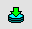